CSE 332 Winter 2024Lecture 15: Sorting
Nathan Brunelle
http://www.cs.uw.edu/332
Divide And Conquer Sorting
Divide and Conquer:
Recursive algorithm design technique
Solve a large problem by breaking it up into smaller versions of the same problem
Divide and Conquer
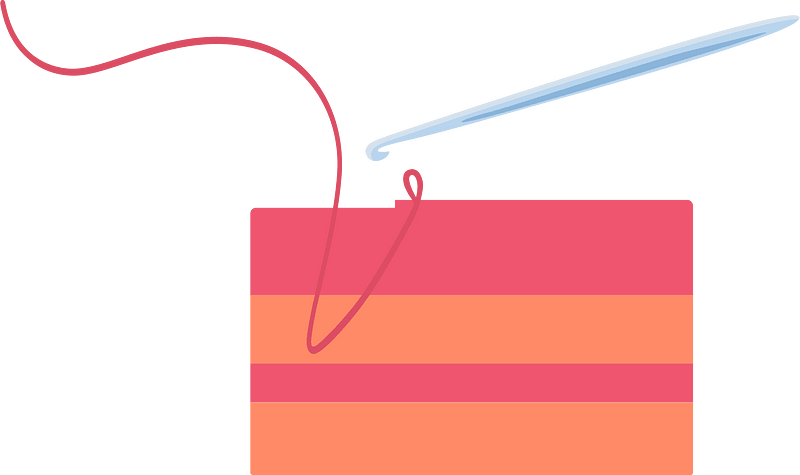 Base Case: 
If the problem is “small” then solve directly and return

Divide: 
Break the problem into subproblem(s), each smaller instances

Conquer:
Solve subproblem(s) recursively

Combine:
Use solutions to subproblems to solve original problem
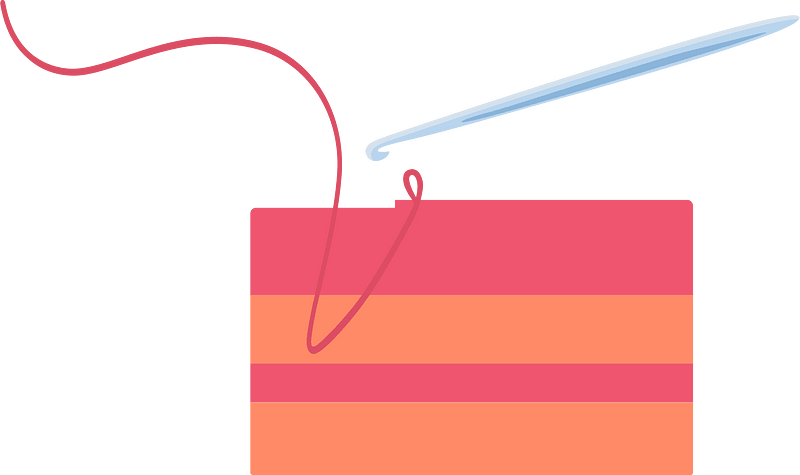 A
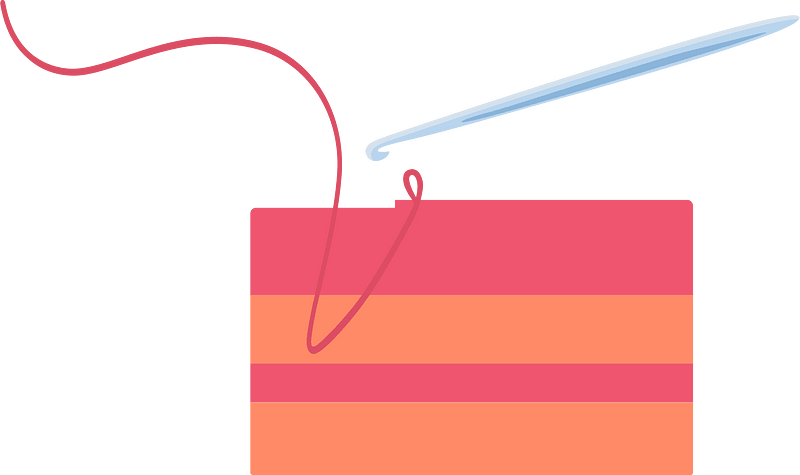 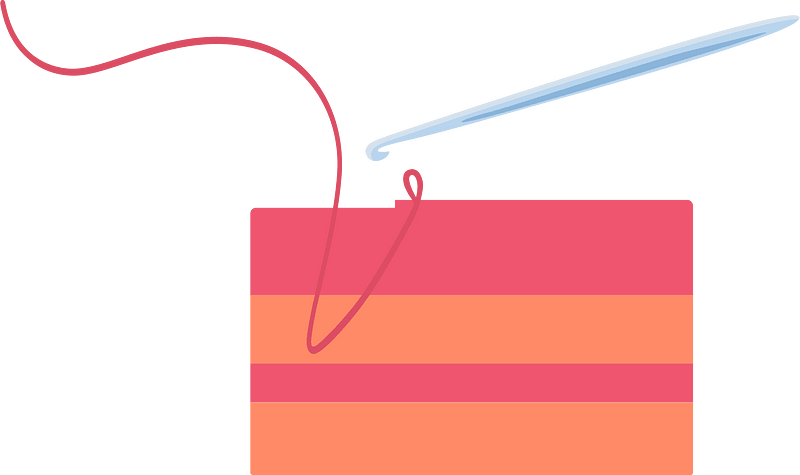 B
3
Divide and Conquer Template Pseudocode
def my_DandC(problem){    // Base Case
    if (problem.size() <= small_value){
        return solve(problem);  // directly solve (e.g., brute force)
    }
    // Divide
    List subproblems = divide(problem);

    // Conquer
    solutions = new List();
    for (sub : subproblems){
        subsolution = my_DandC(sub);
        solutions.add(subsolution);
    }
    // Combine
    return combine(solutions);
}
4
Merge Sort
Base Case: 
If the list is of length 1 or 0, it’s already sorted, so just return it

Divide: 
Split the list into two “sublists” of (roughly) equal length

Conquer:
Sort both lists recursively

Combine:
Merge sorted sublists into one sorted list
5
5
2
2
5
1
8
5
5
8
2
2
8
8
2
4
9
9
1
5
1
4
4
4
8
4
1
1
9
9
9
5
Merge Sort In Action!
5
5
2
8
8
5
2
2
8
9
9
9
4
4
1
1
1
3
3
3
4
7
7
7
After Recursion:
Merge (the combine part)
L next
R next
2
5
8
9
1
3
4
7
M next
Create a new array to merge into, and 3 pointers/indices:
L_next: the smallest “unmerged” thing on the left
R_next: the smallest “unmerged” thing on the right
M_next: where the next smallest thing goes in the merged array
One-by-one: put the smallest of L_next and R_next into M_next, then advance both M_next and whichever of L/R was used.
Merge Sort Pseudocode
void mergesort(myArray){
	ms_helper(myArray, 0, myArray.length());}
void mshelper(myArray, low, high){
	if (low == high){return;}  // Base Case
	mid = (low+high)/2;
	ms_helper(low, mid);
	ms_helper(mid+1, high);
	merge(myArray, low, mid, high);	
}
8
Merge Pseudocode
void merge(myArray, low, mid, high){
	merged = new int[high-low+1]; // or whatever type is in myArray
	l_next = low;
	r_next = high;
	m_next = 0;
	while (l_next <= mid && r_next <= high){
		if (myArray[l_next] <= myArray[r_next]){
			merged[m_next++] = myArray[l_next++];
		}
		else{
			merged[m_next++] = myArray[r_next++];
		} 
	}
	while (l_next <= mid){ merged[m_next++] = myArray[l_next++]; }
	while (r_next <= high){  merged[m_next++] = myArray[r_next++]; } 
	for(i=0; i<=merged.length; i++){ myArray[i+low] = merged[i];}
}
Analyzing Merge Sort
10
Red box represents a problem instance
Blue value represents time spent at that level of recursion
…
…
…
…
…
11
Properties of Merge Sort
Quicksort
13
Quicksort
14
Partition (Divide step)
Start: unordered list
8
5
7
3
12
10
1
2
4
9
6
11
5
7
3
1
2
4
6
8
12
10
9
11
15
Partition, Procedure
8
8
8
8
5
5
5
5
7
7
7
7
3
3
3
3
12
12
12
11
10
10
10
10
1
1
1
1
2
2
2
2
4
4
4
4
9
9
9
9
6
6
6
6
11
11
11
12
16
Partition, Procedure
8
8
8
8
5
5
5
5
7
7
7
7
3
3
3
3
11
6
6
6
10
10
10
10
1
1
1
1
2
2
2
2
4
4
4
4
9
9
9
9
6
11
11
11
12
12
12
12
17
Partition, Procedure
8
2
5
5
7
7
3
3
6
6
4
4
1
1
2
8
10
10
9
9
11
11
12
12
18
Partition, Procedure
8
2
5
5
7
7
3
3
6
6
4
4
1
1
2
8
10
10
9
9
11
11
12
12
19
Partition Summary
Run time?
20
Conquer
2
5
7
3
6
4
1
8
10
9
11
12
Exactly where it belongs!
Recursively sort Left and Right sublists
21
Quicksort Run Time (Best)
If the pivot is always the median:
2
2
5
1
1
3
3
5
6
6
4
4
7
7
8
8
10
9
9
10
11
11
12
12
Then we divide in half each time
22
Quicksort Run Time (Worst)
If the pivot is always at the extreme:
1
1
5
2
2
3
3
5
6
6
4
4
7
7
8
8
10
10
9
9
11
11
12
12
Then we shorten by 1 each time
23
Quicksort Run Time (Worst)
…
24
Quicksort on a (nearly) Sorted List
First element always yields unbalanced pivot
1
1
2
2
3
3
4
4
5
5
6
6
7
7
8
8
9
9
10
10
11
11
12
12
So we shorten by 1 each time
25
Good Pivot
What makes a good Pivot?
Roughly even split between left and right
Ideally: median
There are ways to find the median in linear time, but it’s complicated and slow and you’re better off using mergesort
In Practice:
Pick a random value as a pivot
Pick the middle of 3 random values as the pivot
26
Properties of Quick Sort
Improving Running time
“Linear Time” Sorting Algorithms
BucketSort
0
0
2
0
3
0
0
0
0
0
1
1
2
1
1
2
3
2
0
2
2
3
0
3
0
0
0
0
0
3
3
1
1
2
2
2
0
1
2
3
BucketSort Running Time
Properties of BucketSort
In-Place?
No
Adaptive?
No
Stable?
Yes!
RadixSort
Radix: The base of a number system
We’ll use base 10, most implementations will use larger bases
Idea: 
BucketSort by each digit, one at a time, from least significant to most significant
103
113
801
901
401
555
323
512
255
245
823
800
999
018
101
121
4
12
5
13
7
15
0
8
1
9
2
10
3
11
6
14
800
103
323
823
113
018
801
401
101
901
121
512
255
555
245
999
Place each element into a “bucket” according to its 1’s place
4
5
7
0
1
2
3
6
8
9
RadixSort
Radix: The base of a number system
We’ll use base 10, most implementations will use larger bases
Idea: 
BucketSort by each digit, one at a time, from least significant to most significant
800
103
323
823
113
018
801
401
101
901
121
512
255
555
245
999
245
512
113
018
121
323
823
255
555
999
800
801
401
101
901
103
Place each element into a “bucket” according to its 10’s place
4
5
7
0
1
2
3
6
8
9
4
5
7
0
1
2
3
6
8
9
RadixSort
Radix: The base of a number system
We’ll use base 10, most implementations will use larger bases
Idea: 
BucketSort by each digit, one at a time, from least significant to most significant
245
512
113
018
121
323
823
255
555
999
800
801
401
101
901
103
323
401
800
801
823
101
103
113
121
245
255
512
555
901
999
018
Place each element into a “bucket” according to its 100’s place
4
5
7
0
1
2
3
6
8
9
4
5
7
0
1
2
3
6
8
9
RadixSort
Radix: The base of a number system
We’ll use base 10, most implementations will use larger bases
Idea: 
BucketSort by each digit, one at a time, from least significant to most significant
018
401
811
512
103
555
113
800
121
801
245
823
255
901
323
999
4
12
5
13
7
15
0
8
1
9
2
10
3
11
6
14
Convert back into an array
323
401
800
801
823
101
103
113
121
245
255
512
555
901
999
018
4
5
7
0
1
2
3
6
8
9
RadixSort Running Time
ARPANET
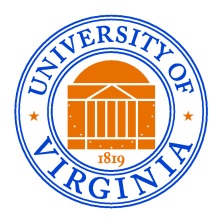 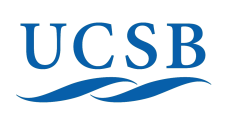 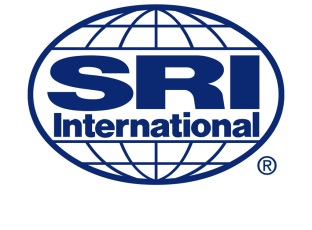 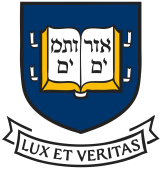 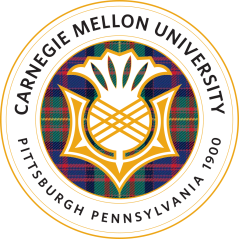 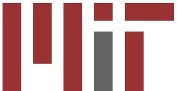 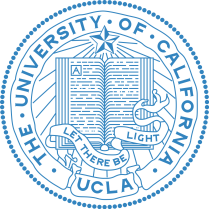 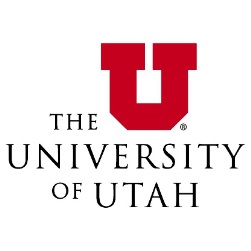 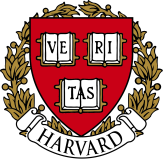 38
Undirected Graphs
Vertices/Nodes
Edges
2
5
8
1
4
9
3
7
39
6
Directed Graphs
Vertices/Nodes
Edges
2
5
8
1
4
9
3
7
40
6
Self-Edges and Duplicate Edges
Some graphs may have duplicate edges (e.g. here we have the edge (1,2) twice).
Some may also have self-edges (e.g. here there is an edge from 1 to 1).
Graph with  Neither self-edges nor duplicate edges are called simple graphs
2
5
8
1
4
9
3
7
41
6
Weighted Graphs
Vertices/Nodes
Edges
8
2
5
8
10
8
7
2
1
9
5
4
9
9
12
3
3
3
11
7
42
6
1
6
Graph Applications
For each application below, consider:
What are the nodes, what are the edges?
Is the graph directed?
Is the graph simple?
Is the graph weighted?
Facebook friends
Twitter followers
Java inheritance
Airline Routes
Some Graph Terms
Adjacent/Neighbors
Nodes are adjacent/neighbors if they share an edge
Degree
Number of “neighbors” of a vertex
Indegree
Number of incoming neighbors
Outdegree
Number of outgoing neighbors
2
2
5
5
8
8
1
1
4
4
9
9
3
3
7
7
6
6
Graph Operations
To represent a Graph (i.e. build a data structure) we need:
Add Edge
Remove Edge
Check if Edge Exists
Get Neighbors (incoming)
Get Neighbors (outgoing)
Adjacency List
3
2
1
5
3
2
1
4
2
1
3
6
3
4
5
6
2
5
7
4
2
8
5
8
6
7
4
3
1
4
8
6
5
7
9
9
9
7
5
8
3
8
9
7
7
46
6
Adjacency List (Weighted)
3
2
1
5
3
2
1
4
2
1
3
6
8
3
4
5
6
2
5
10
8
7
4
2
8
5
8
7
2
6
7
4
3
1
9
5
4
9
8
6
5
7
9
9
12
3
9
7
5
8
3
3
11
8
9
7
7
47
6
1
6
Adjacency Matrix
C
D
E
F
I
A
B
G
H
A
1
1
1
1
1
B
1
C
1
1
1
1
1
1
D
2
5
1
1
1
1
E
1
1
1
F
8
G
1
1
1
1
1
1
1
H
1
I
1
1
4
9
3
7
48
6
Adjacency Matrix (weighted)
C
D
E
F
I
A
B
G
H
A
1
1
1
1
1
B
1
C
1
1
1
8
1
1
1
D
2
5
10
1
1
1
1
E
8
1
1
1
F
8
G
7
1
1
1
1
1
1
1
H
2
1
9
I
1
1
5
4
9
9
12
3
3
3
11
7
49
6
1
6
Aside
Almost always, adjacency lists are the better choice
Most graphs are missing most of their edges, so the adjacency list is much more space efficient and the slower operations aren’t that bad